Oide Senior Cycle Classical Studies
Collaborative
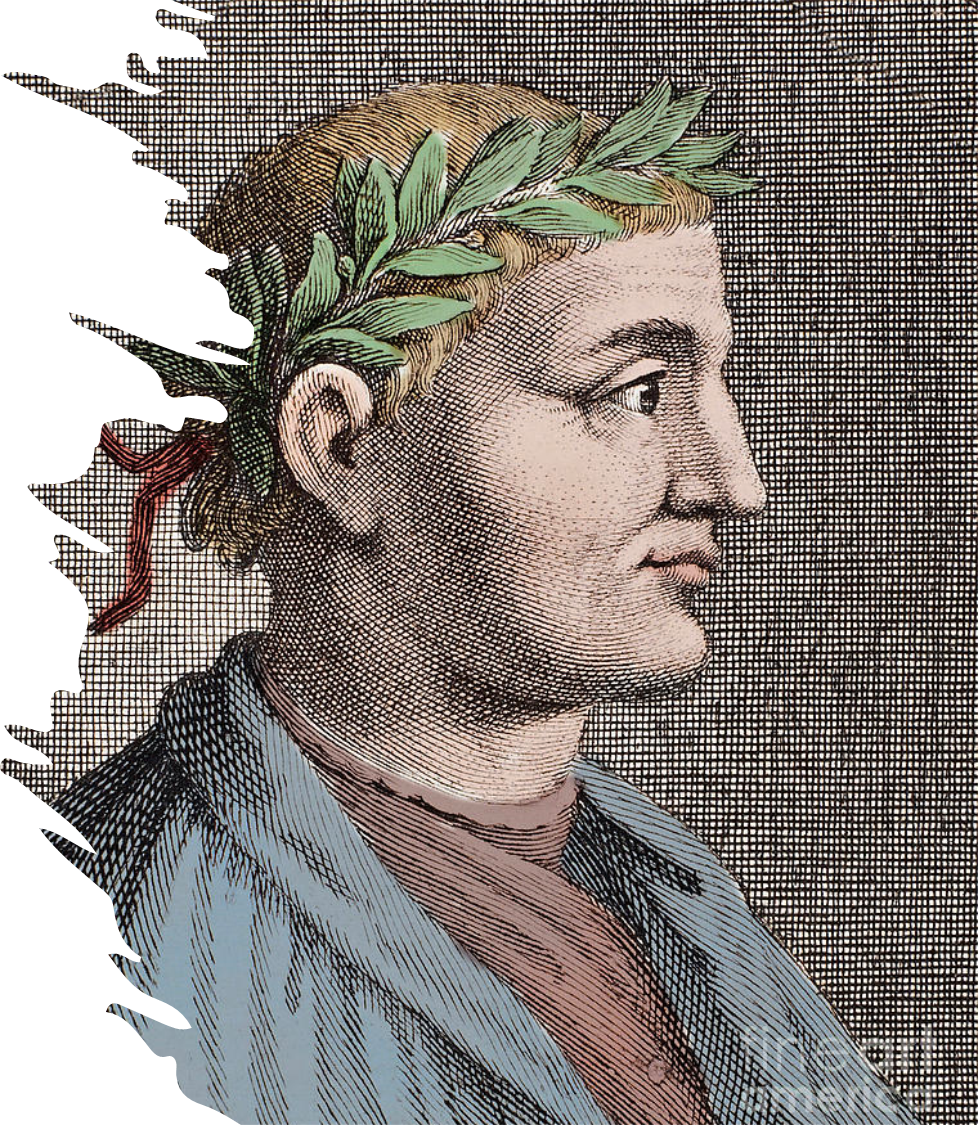 Carpe Diem!
An exploration into the 
poetry of Horace
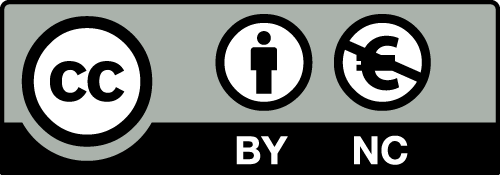 Philosophical ideas about mortality and living well
4.13. Examine what constitutes ‘living well’ when faced with the inevitability of death according to Socrates as depicted in Plato’s Crito and Horace in the Odes and Epodes.
4.14. Explore how the relationship between human decision and responsibility on the one hand and divine will and fate on the other is viewed by Socrates as depicted in Plato’s Crito and Horace in the Odes and Epodes.
4.15. Examine how their own views about what it means to live well relate to the ideas of Socrates as depicted in Plato’s Crito and Horace in the Odes and Epodes.
Introducing philosophy
Horace
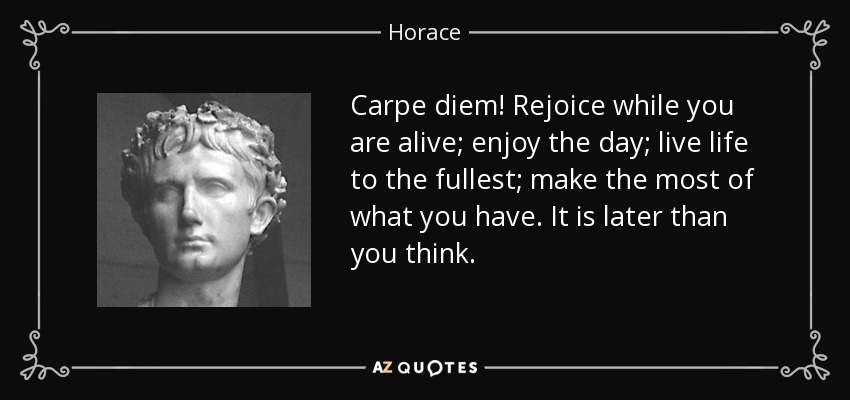 Initial stimulus material
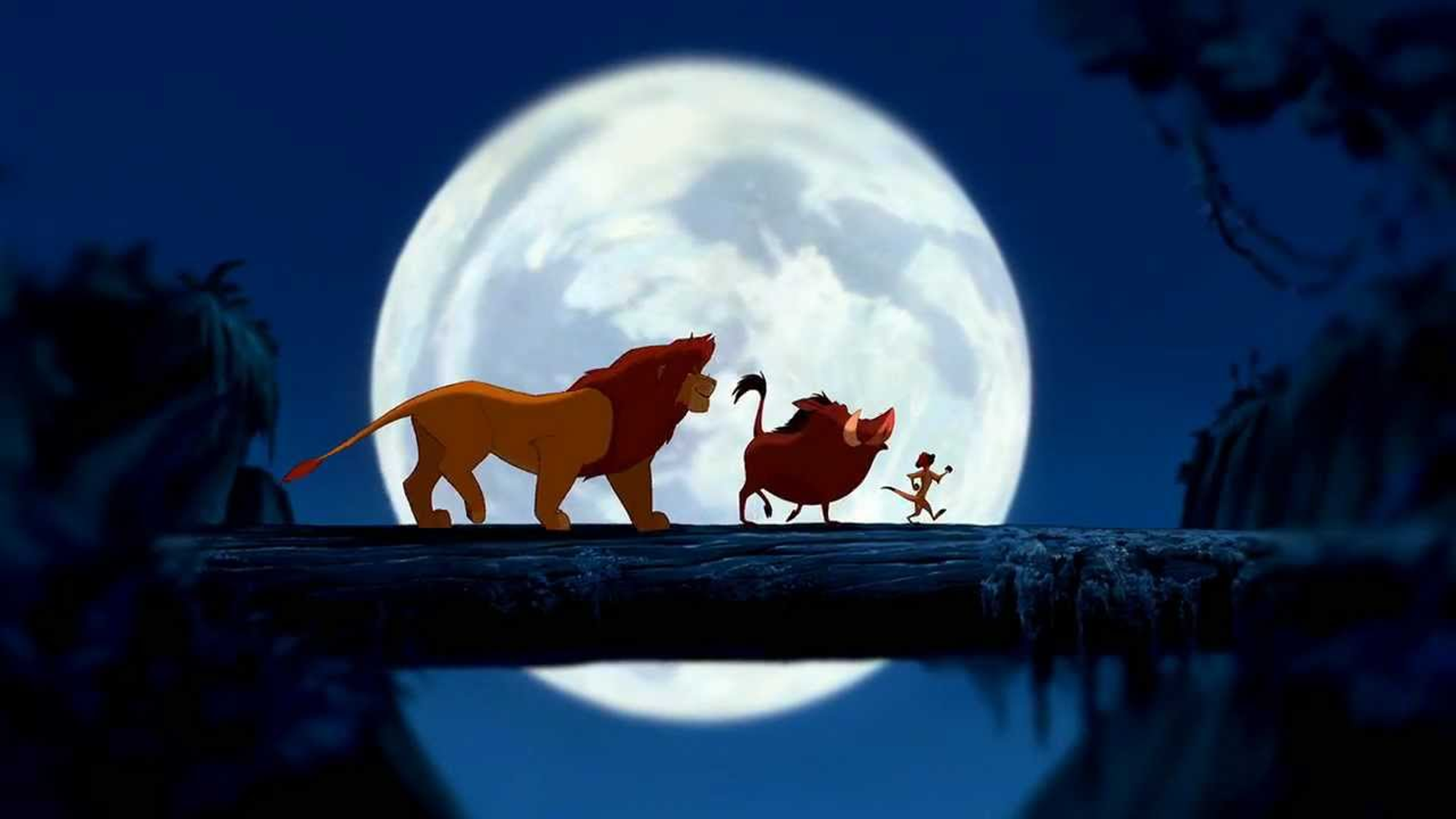 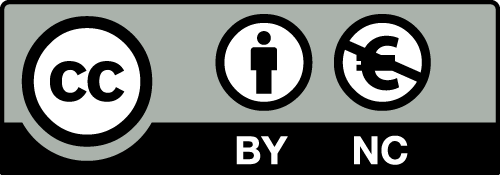 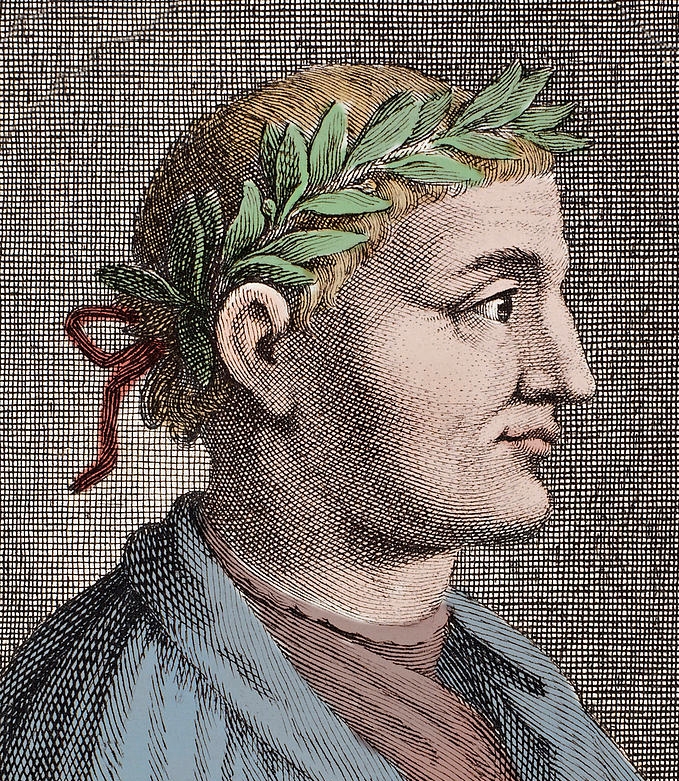 Horace: biography
In 65 B.C., Horace was born in the region of Samnium in Southern Italy.
Horace’s father was a libertus or freedman. He had probably been enslaved during the Social War in 80 B.C. – a war over full Roman citizenship for all of Rome’s Italian allies. 
Horace had a close relationship with his father, who spent a lot of money to ensure his son had a good education in Rome.
He even wrote a poem as tribute to his father          (Horace. The Satires. Book I: Satire VI).
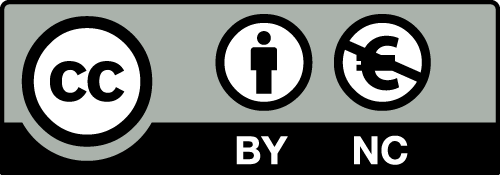 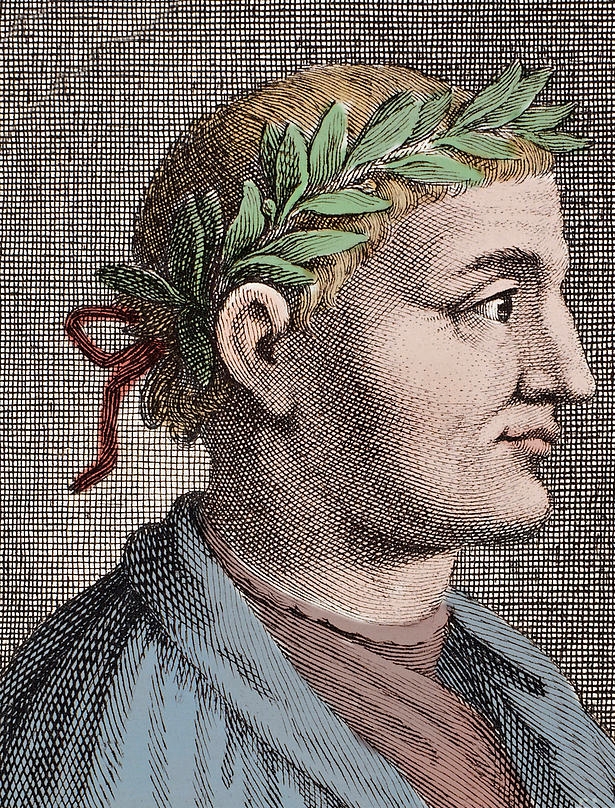 Horace: biography
As a young adult, Horace left Rome and headed for Athens, Greece.
Here he studied philosophy in Plato’s Academy after Plato was long deceased. 
In Horace’s day the primary philosophers teaching there would have been Epicureans and Stoics.
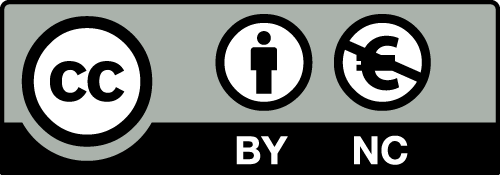 Carpe Diem
Carpe Diem – seize the day – is a quote from Horace and a common phrase today. However, it is also misinterpreted too.
What you might consider Carpe Diem is to seize any opportunity no matter what it is. However, it is actually more complex than that, because Horace also supports the idea of a quiet, simple life.
This is because the two most popular philosophical schools of thought at the time were Epicureanism and stoicism. The latter is probably the one that had the bigger influence on Horace.
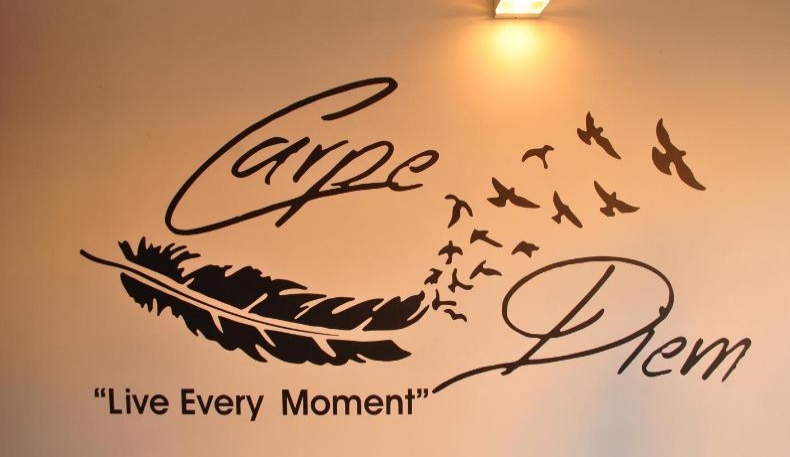 Stoicism
Cross-curricular opportunities
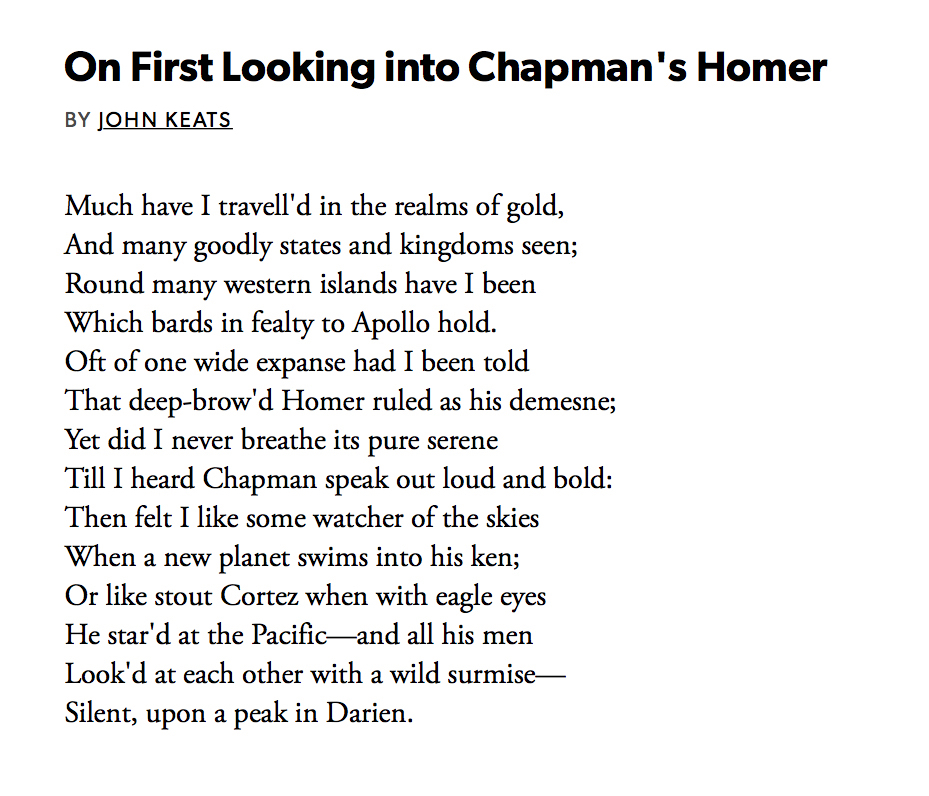 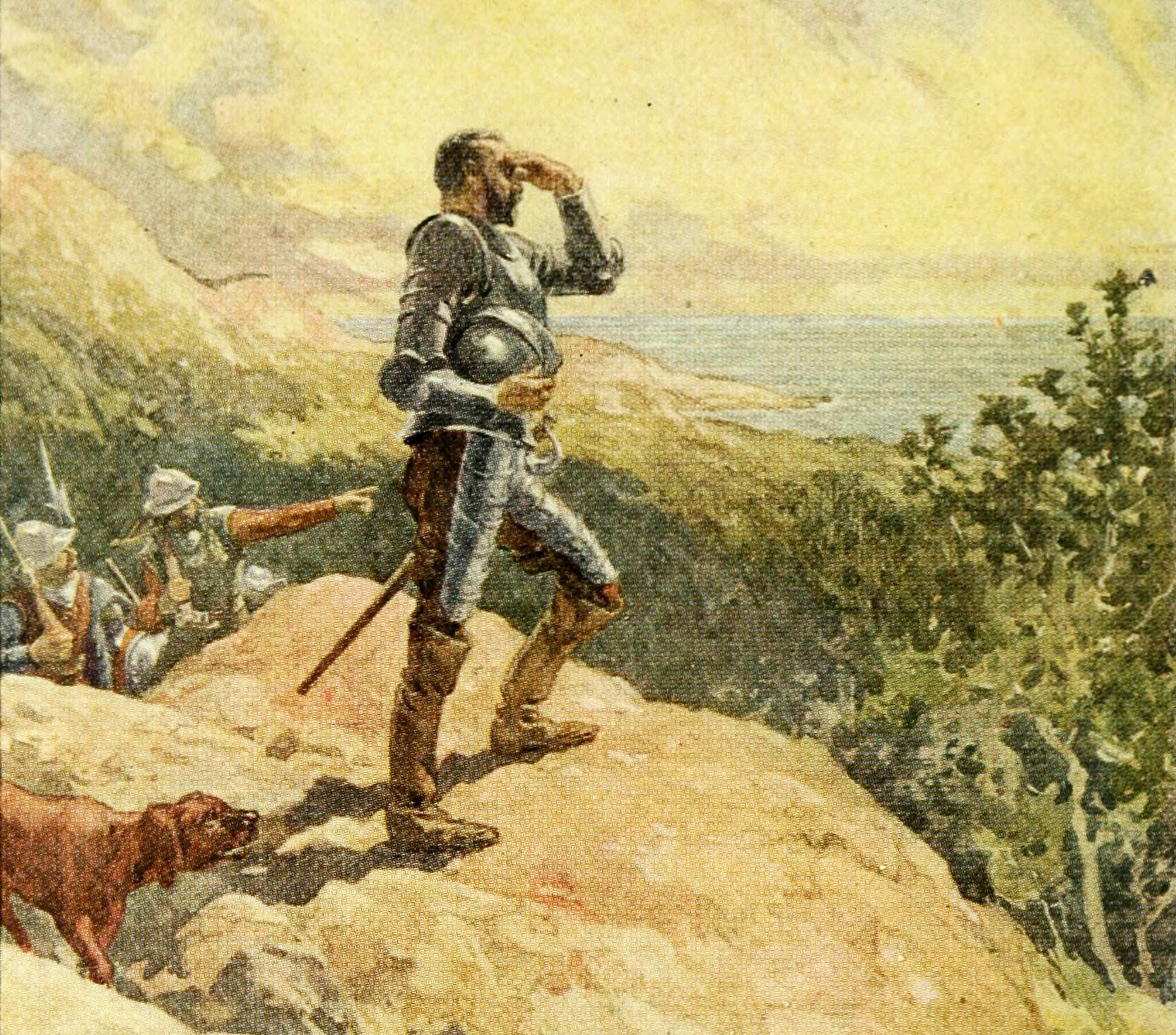 Epicureanism
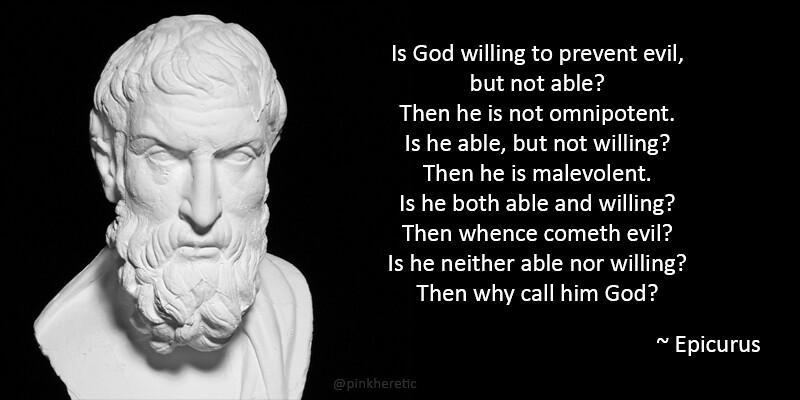 Making connections
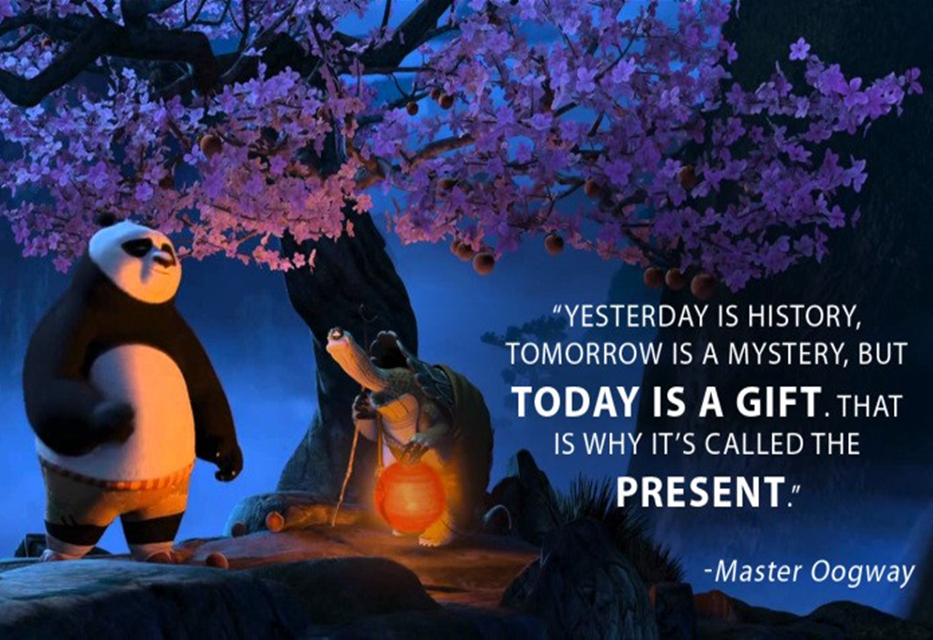 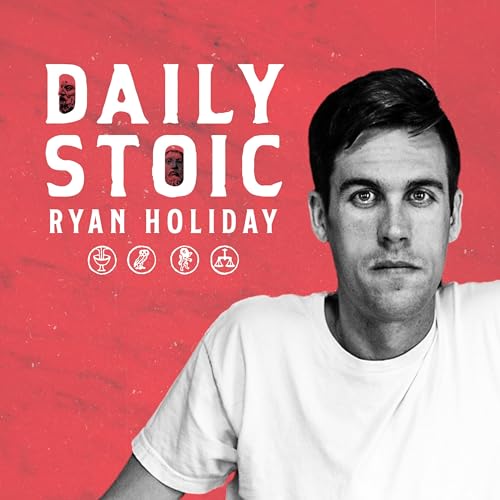 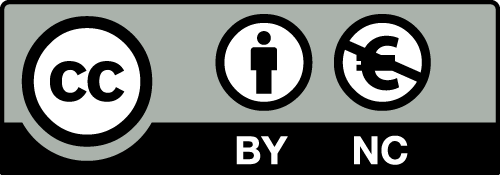 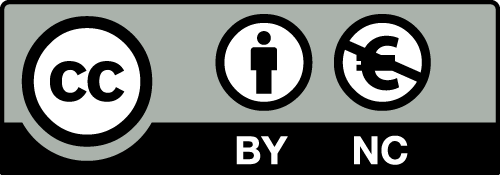 Horace’s views
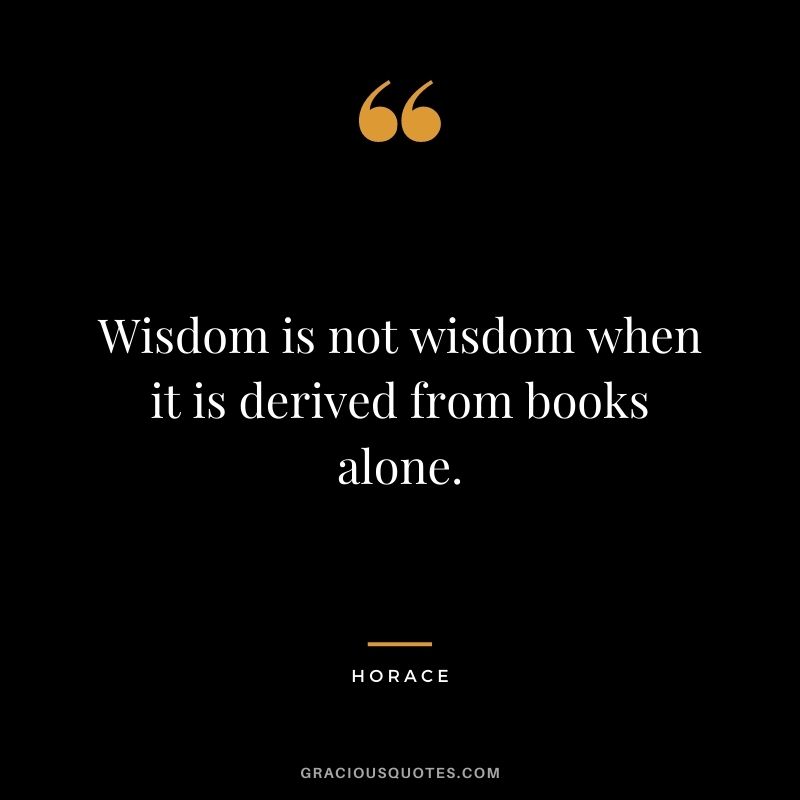 Death is inevitable.

The shortness of life – time is fleeting.

Enjoy the present hour – Carpe Diem.

The simple/quiet life is best.

Friendship is important to a happy life.
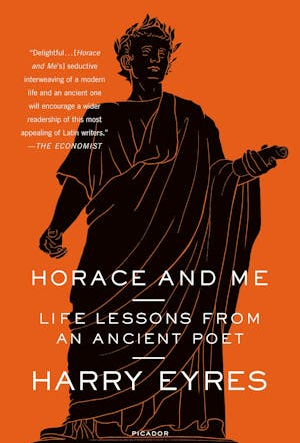 Living well
Gather ye Rosebuds

Enjoy The Present Hour

We All Must Die

Cease to Mourn

The Good Man Need Fear Nothing

Enjoy Your Possession While They Are Yours

Ode to Spring

A Quiet Life

Rustic Joys
Human will vs divine fate
Gather ye Rosebuds

Enjoy The Present Hour

Enjoy Your Possession While They Are Yours

Ode to Spring
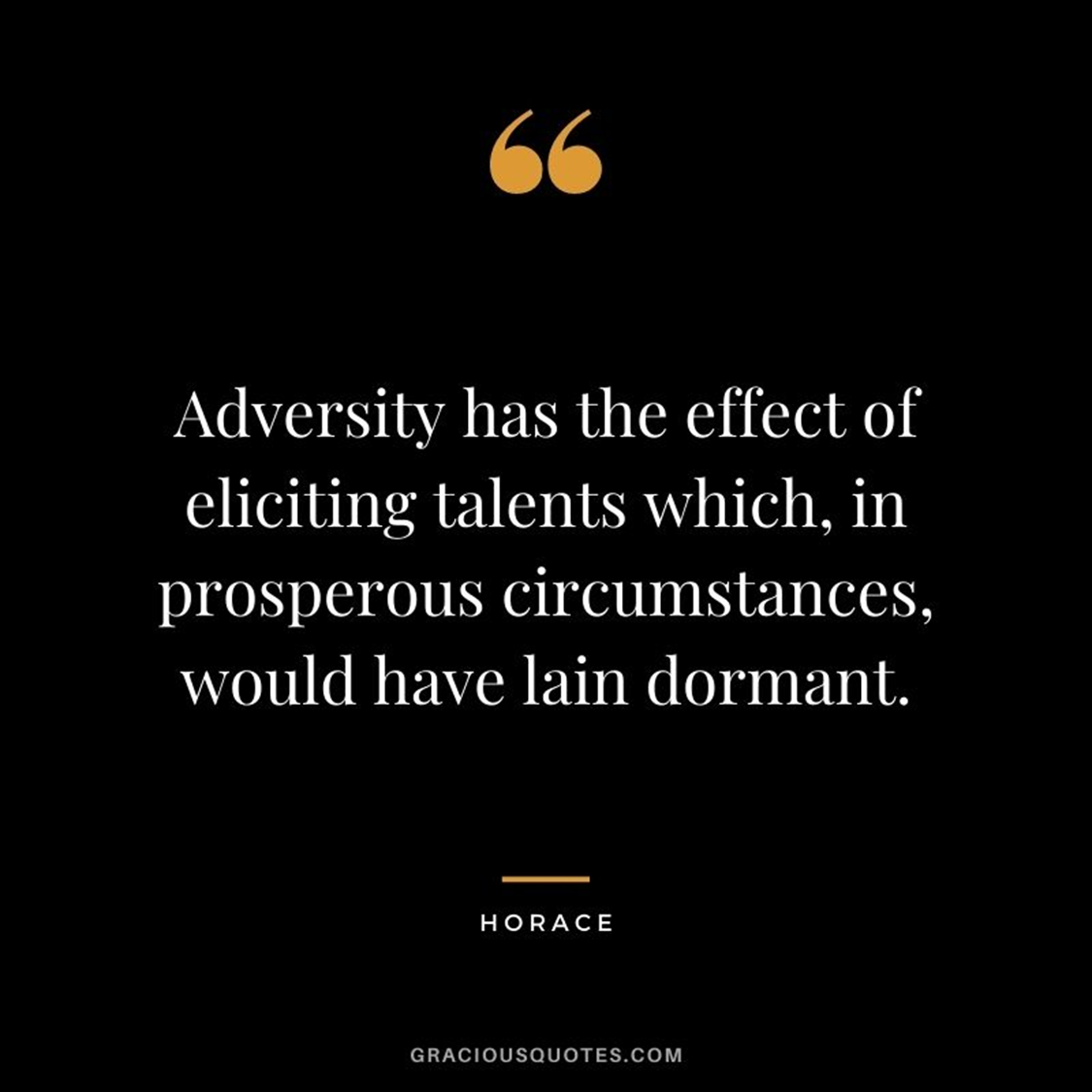 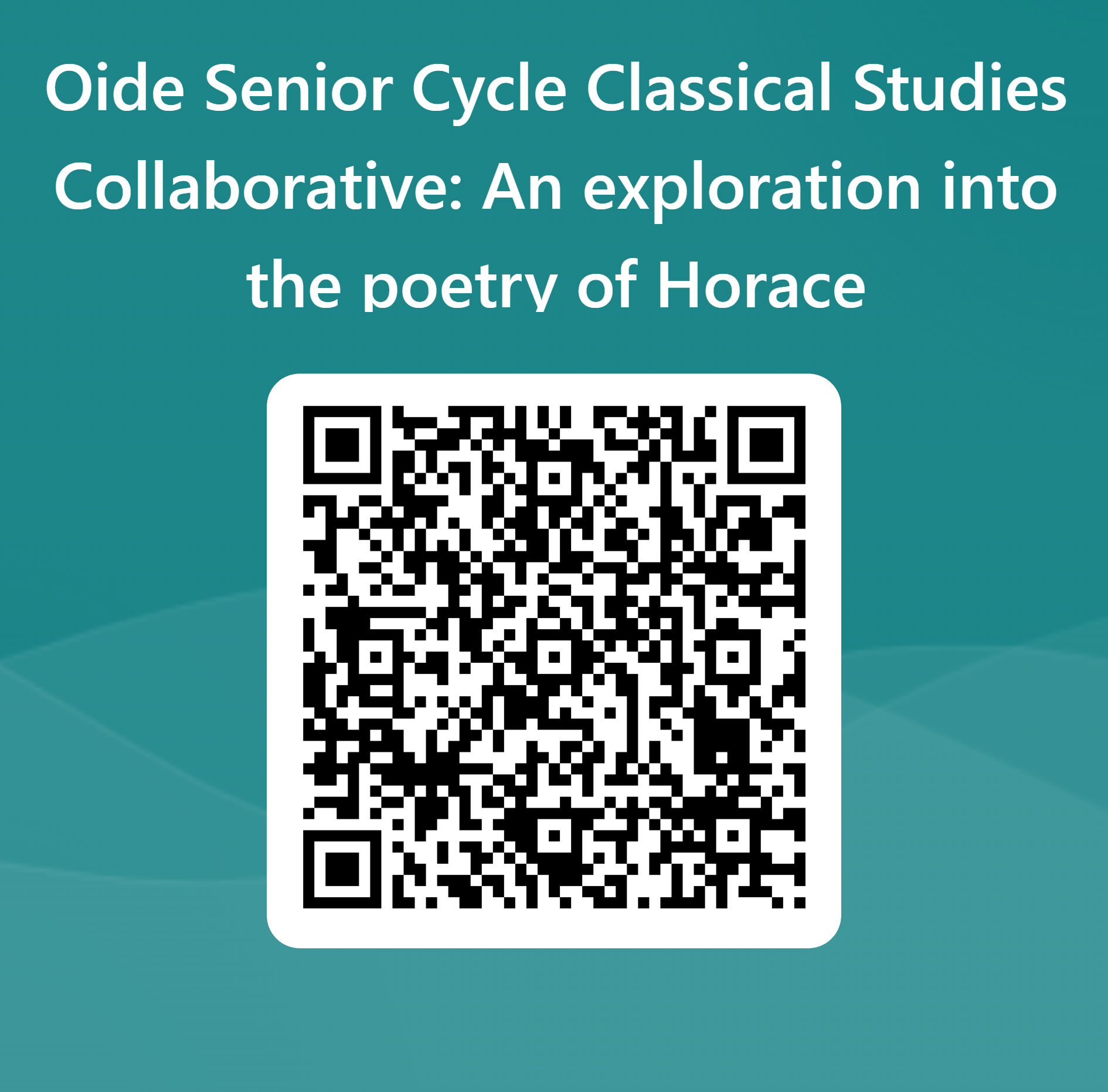 Feedback